Clouds
Cloud
Collection of tiny water droplets formed when a parcel (piece) of air has cooled slightly below its dew point.

Clouds are classified by height above ground and their form.

Water vapor condenses on…
				Condensation Nuclei
Condensation Nuclei
Small particle that water vapor condenses on to form a cloud.  

Examples:  dust, soot, sea salt
Cloud Formation
1.)  Warm, moist air rises

2.)  As air is rising, temperature 
      cools

3.)  Air eventually cools to the 
      dew point

4.)  Water vapor condenses onto    
      condensation nuclei         

5.)  A cloud begins to form
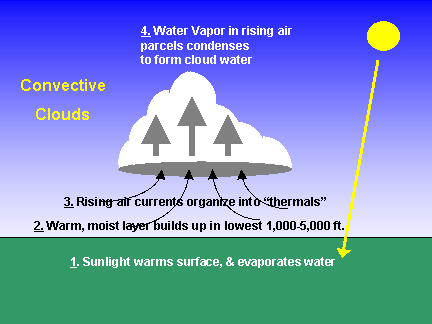 Cloud Roots & Translations
Cirr0-
“Curl,” describes a high cloud made of wispy ice crystals
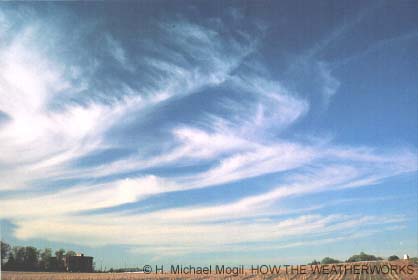 Alto
“Middle/High,” cloud is in the middle of the troposphere below the cirro- clouds
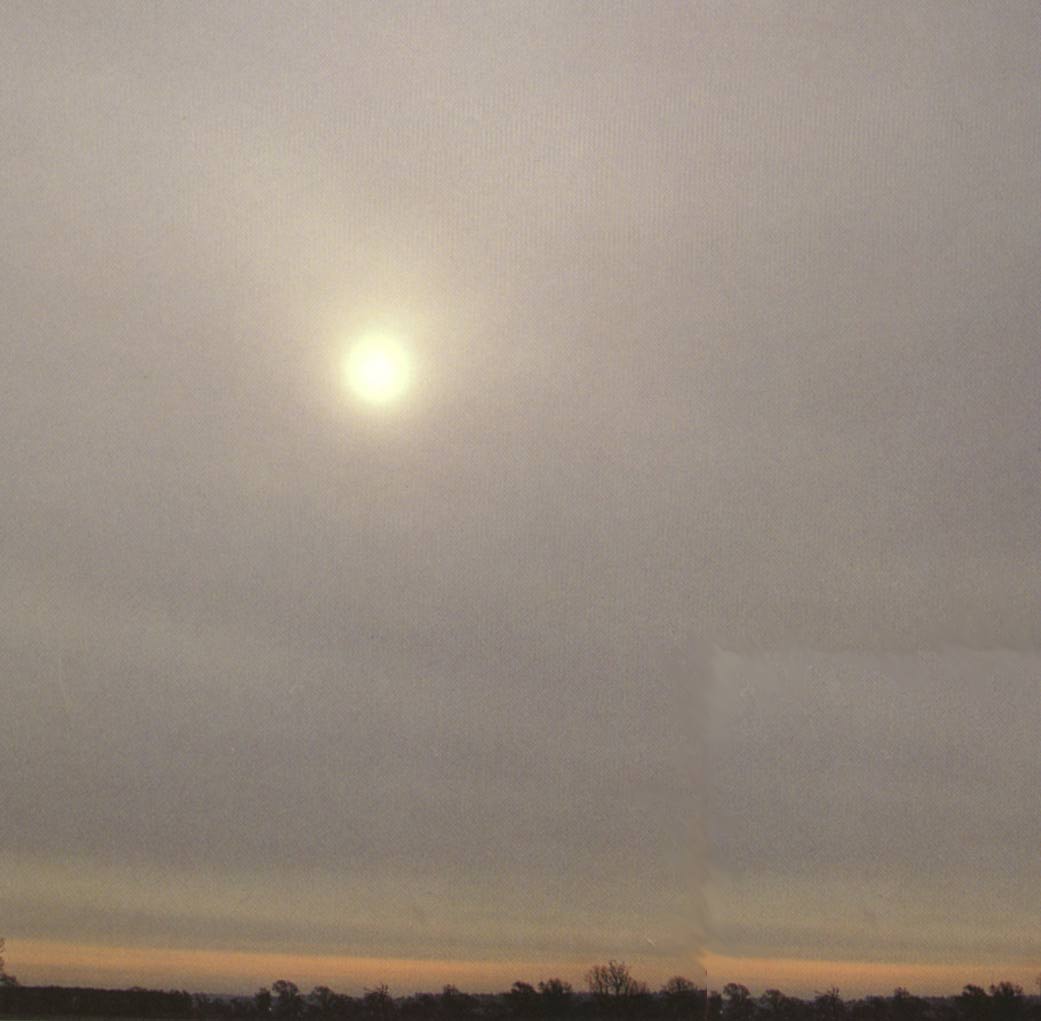 Strato-
“Sheet-like/Expand,” can spread out large enough to cover the whole sky; forms low layers
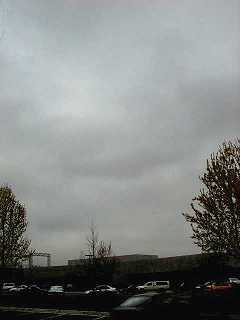 Nimbo-
“Water,” gray cloud indicating the cloud is producing precipitation
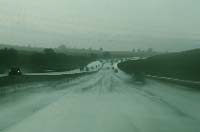 Cumulo-
“Heap or pile,” white puffy clouds
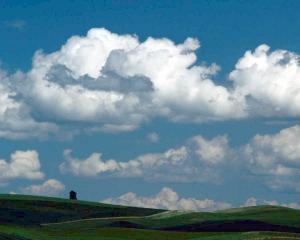 Cirrus
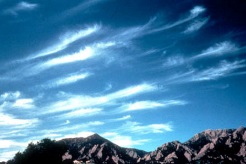 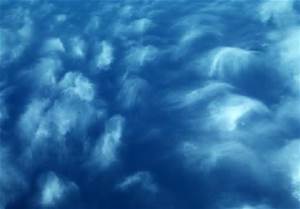 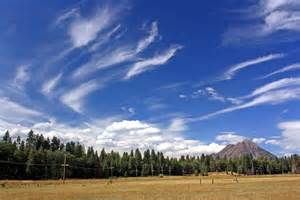 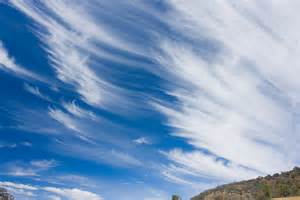 Cumulus
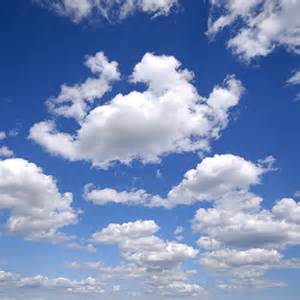 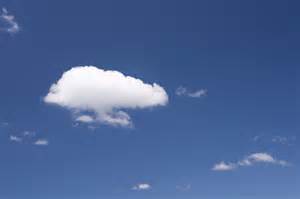 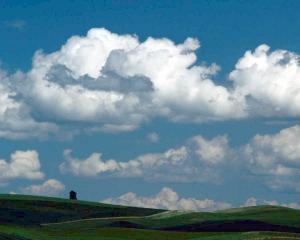 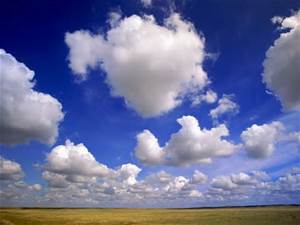 Stratus
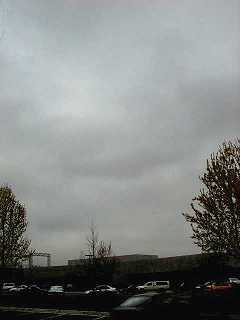 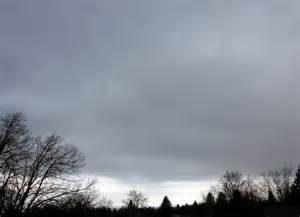 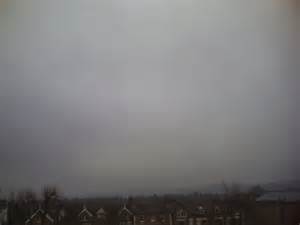 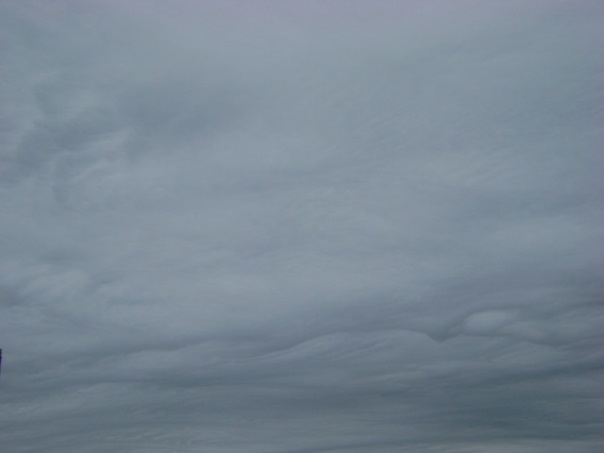 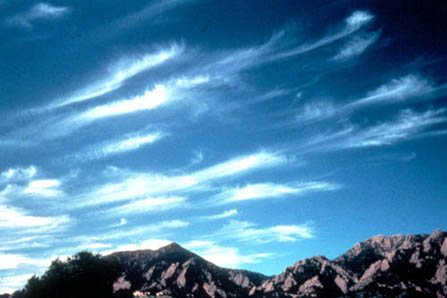 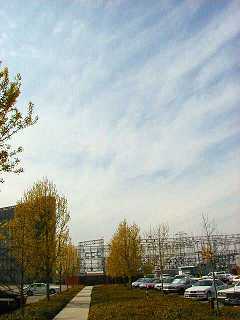 Cirrus
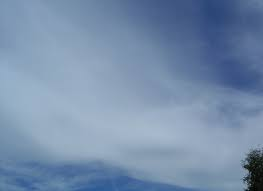 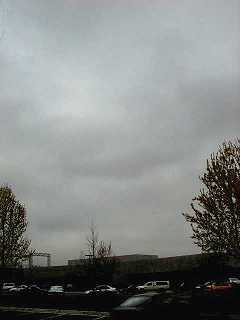 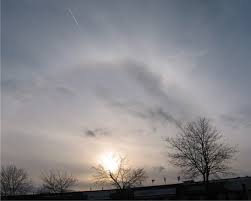 Stratus
Cirrostratus
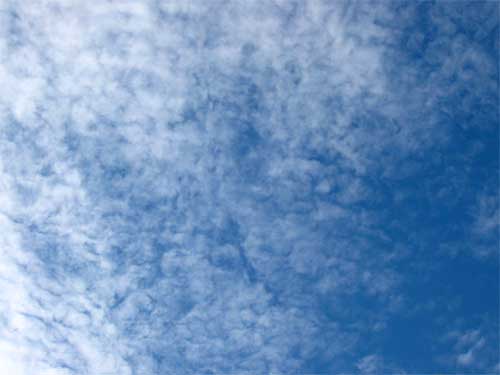 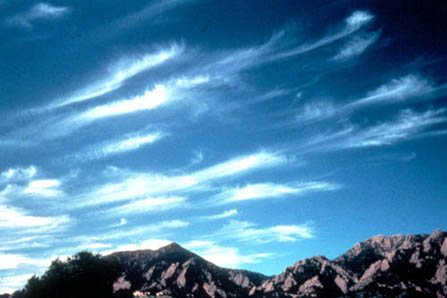 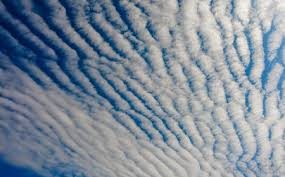 Cirrus
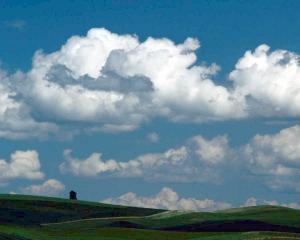 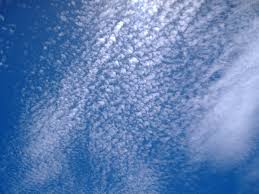 Cumulus
Cirrocumulus
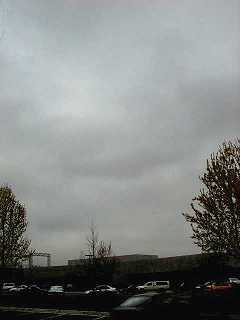 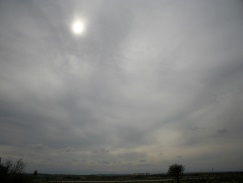 Stratus
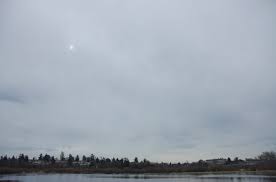 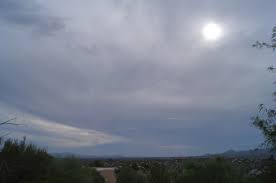 Altostratus
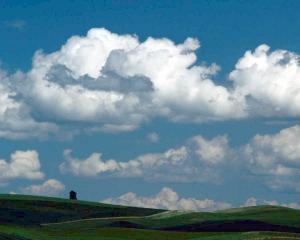 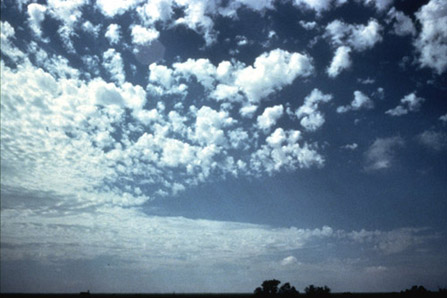 Cumulus
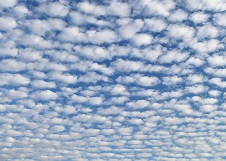 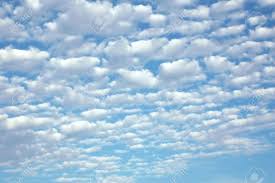 Altocumulus
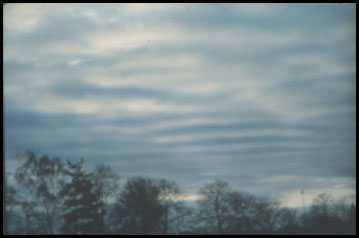 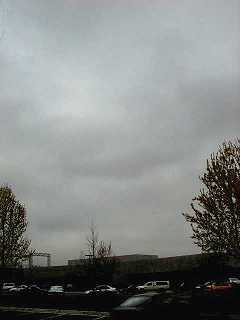 Stratus
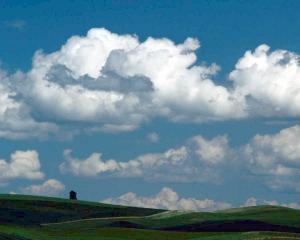 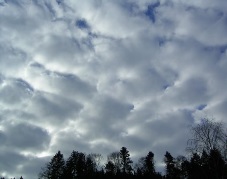 Cumulus
Stratocumulus
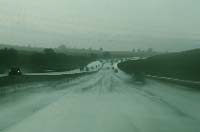 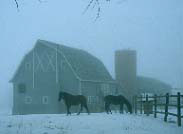 Nimbostratus
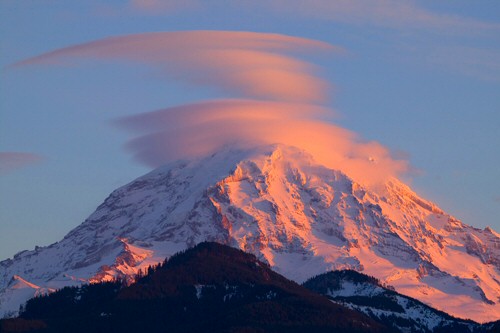 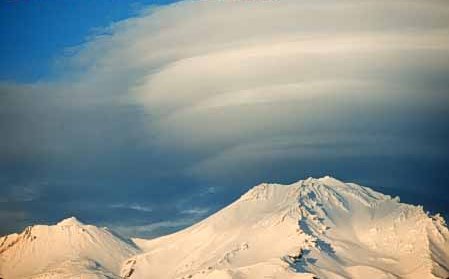 Lenticular
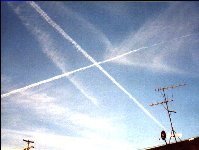 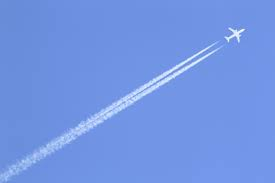 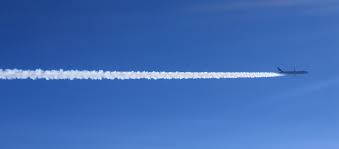 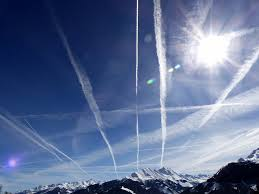 Contrails
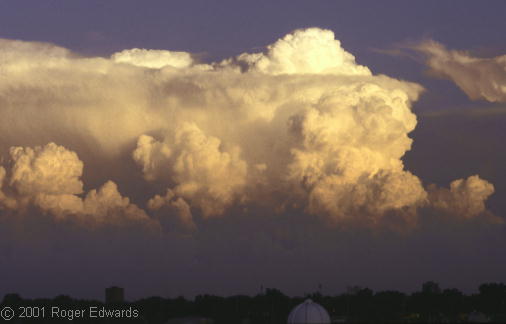 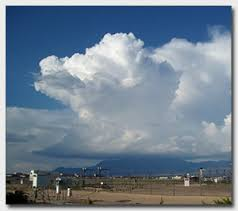 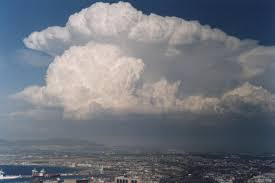 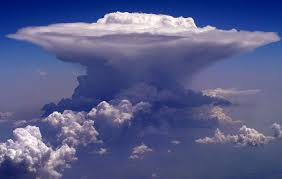 Cumulonimbus
Mammatus
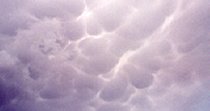 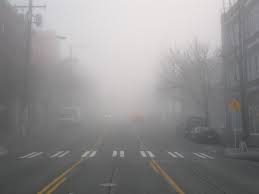 Fog
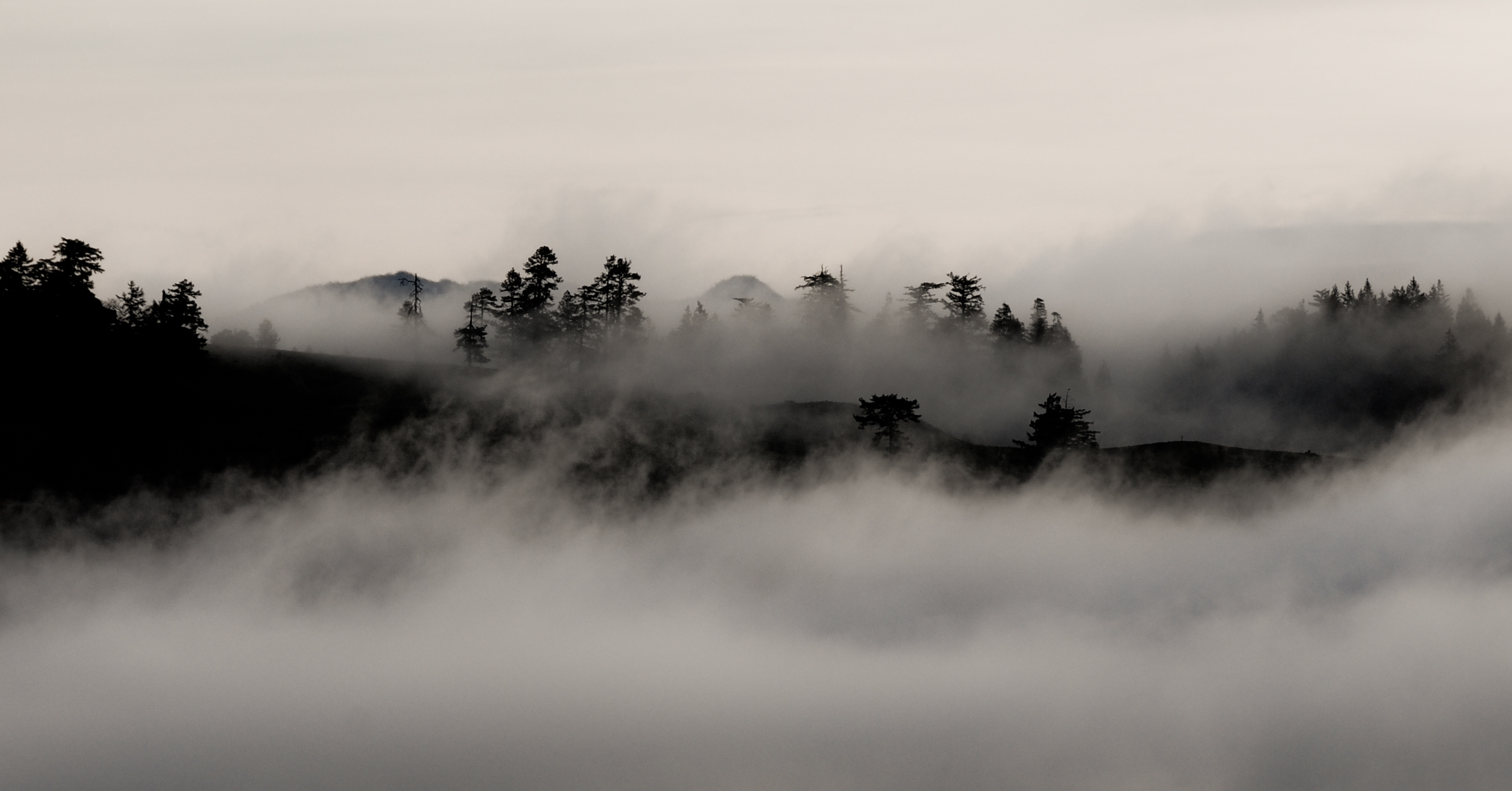 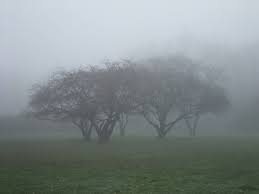 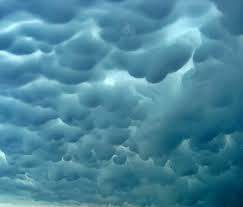 Mammatus
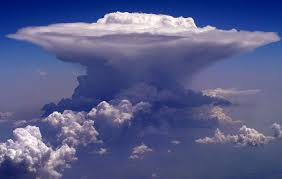 Cumulonimbus
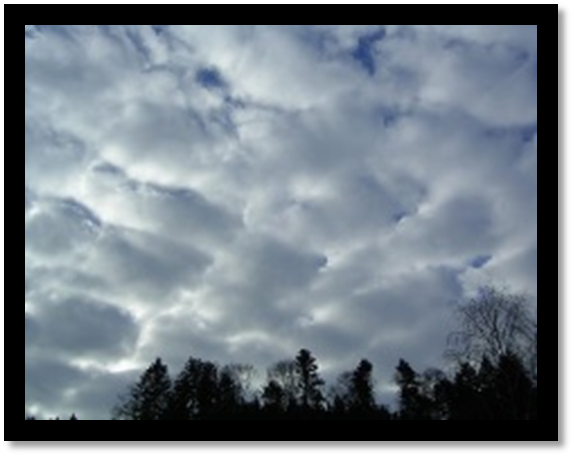 Stratocumulus
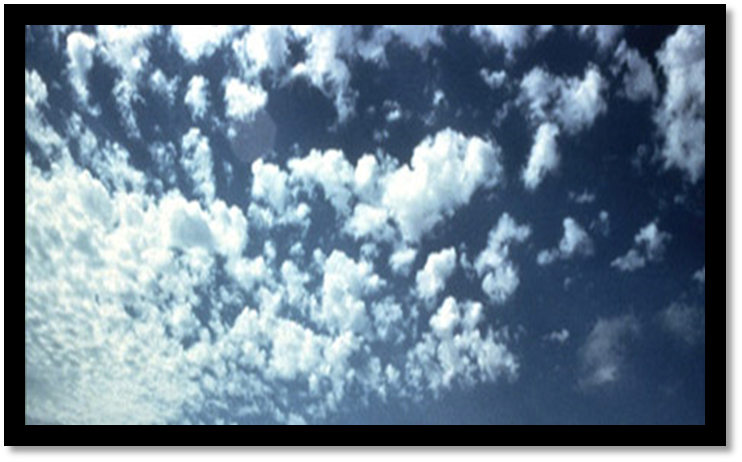 Altocumulus
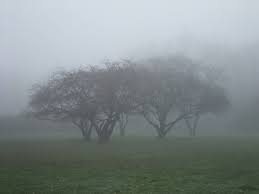 Fog
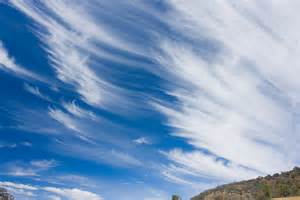 Cirrus
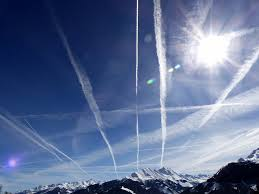 Contrails
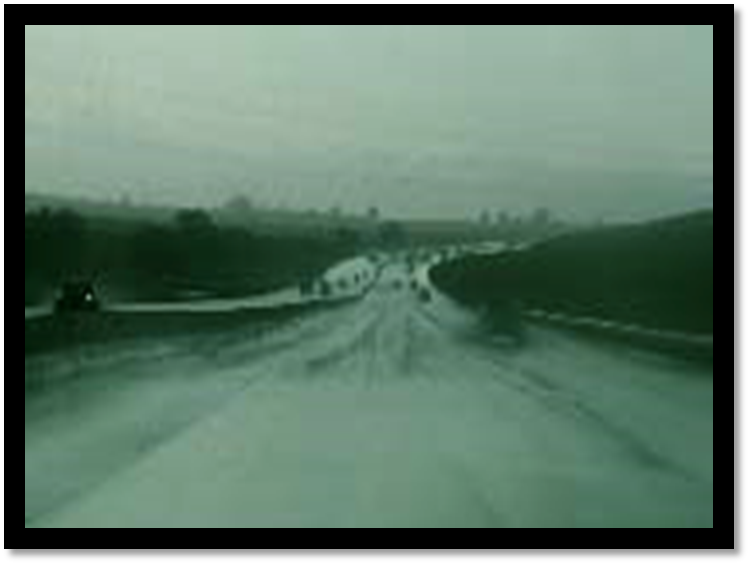 Nimbostratus
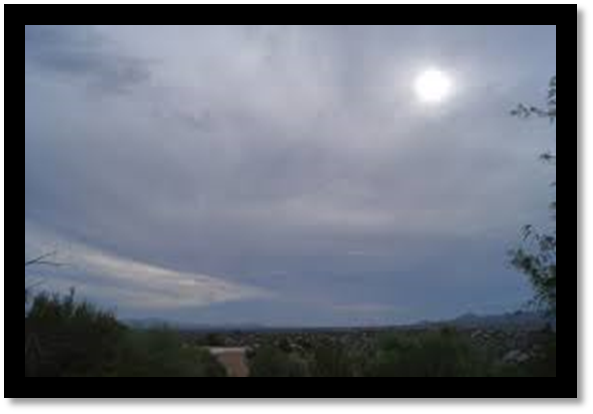 Altostratus
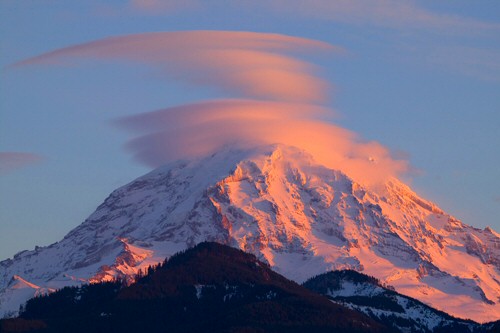 Lenticular
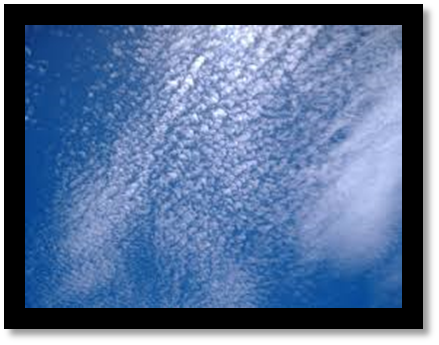 Cirrocumulus
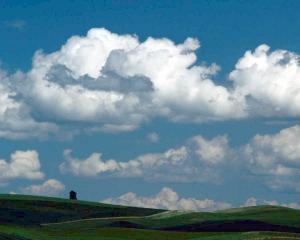 Cumulus
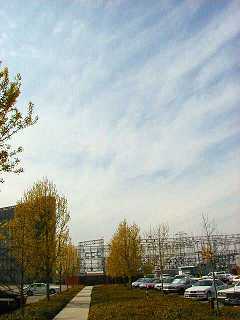 Cirrostratus
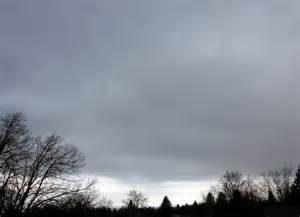 Stratus